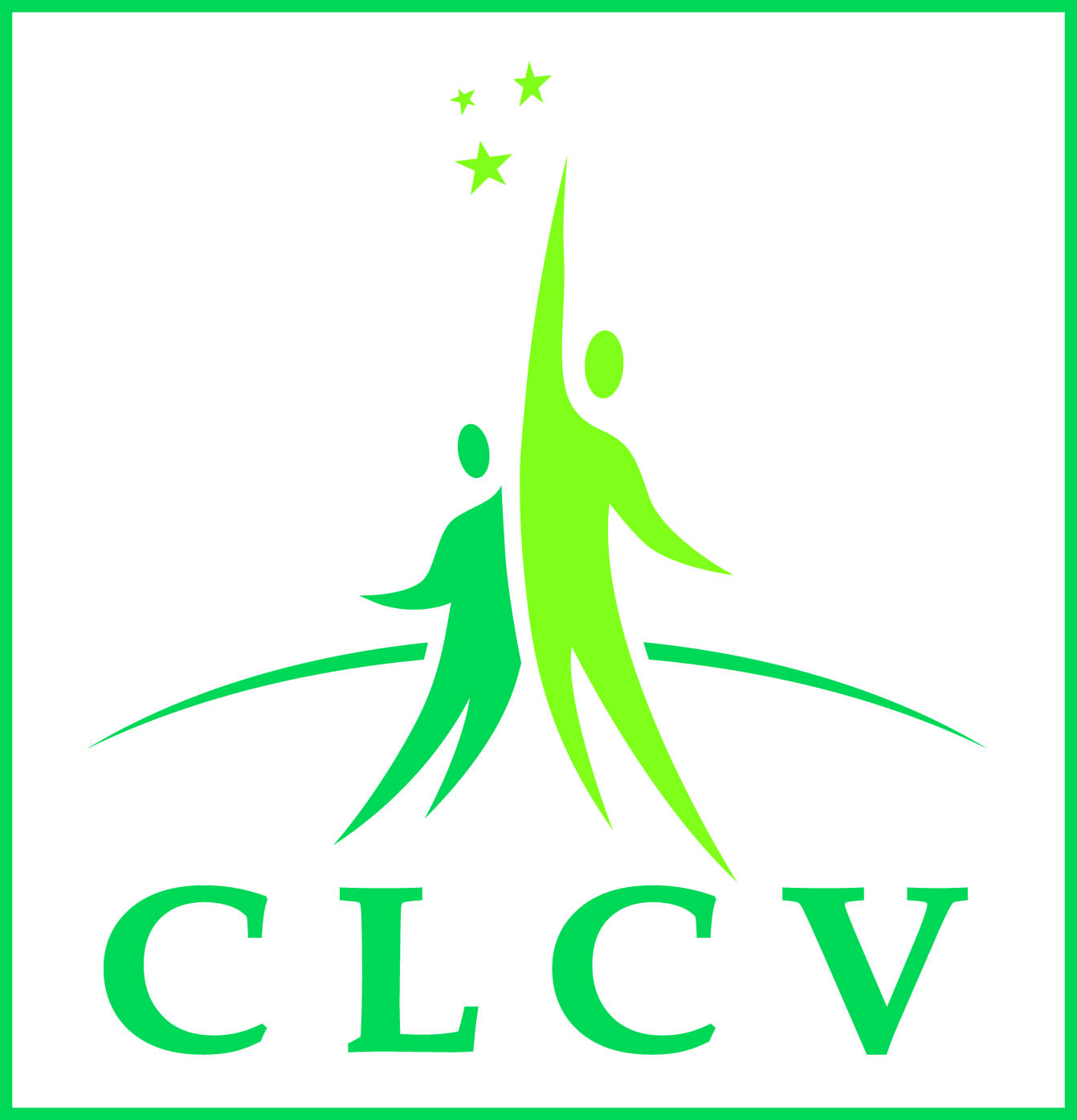 Contrôle des charges locatives
Mardi 3 décembre 2024